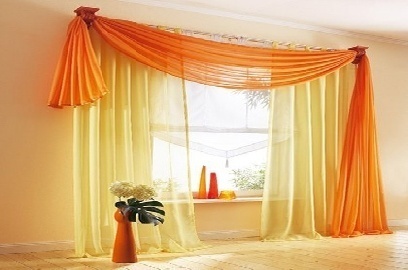 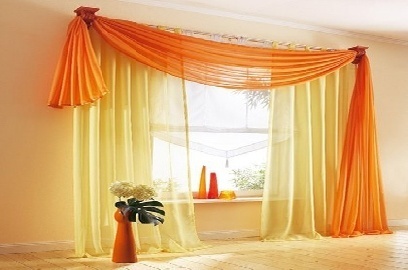 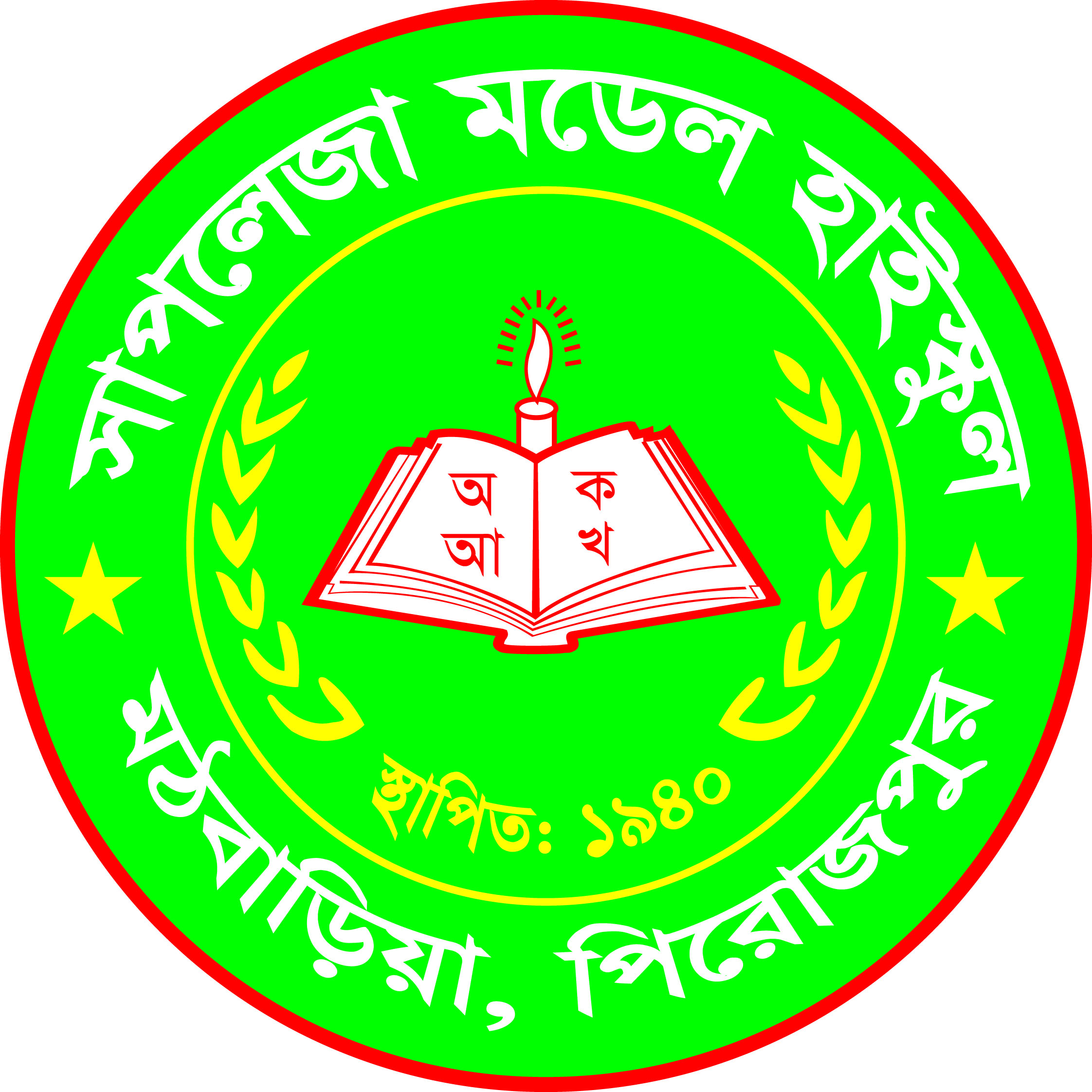 ত
ম
স্বা
গ
পরিচিতি
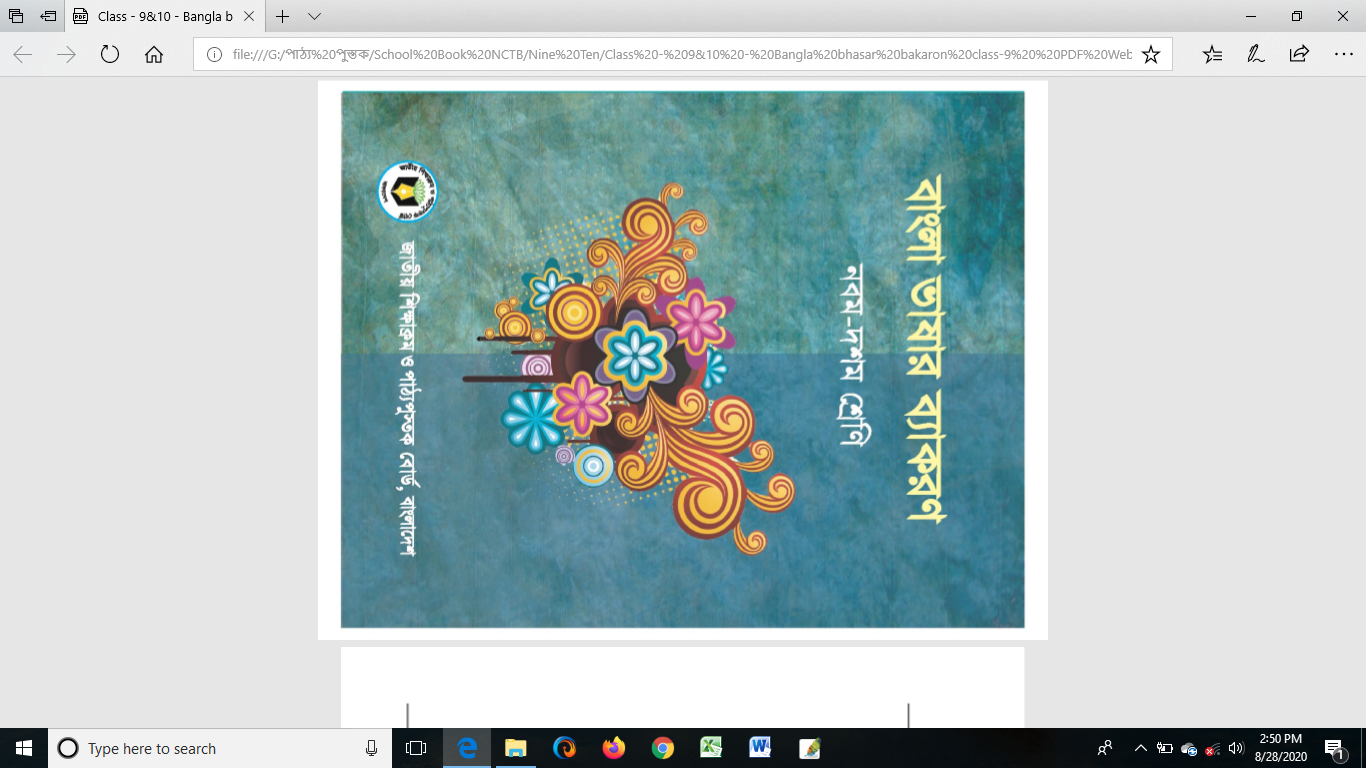 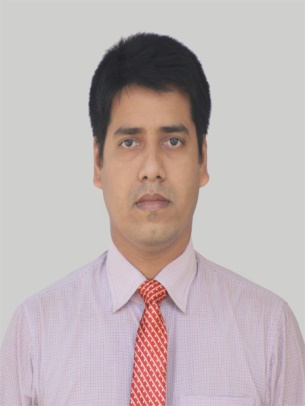 শিক্ষক পরিচিতি
 রতন ঘরামী
সহকারী শিক্ষক (বাংলা)
সাপলেজা মডেল হাই স্কুলমঠবাড়িয়া, পিরোজপুর।
মোবাইল নং ০১৭২৭৬৫৩২৯০
পাঠ পরিচিতি
শ্রেণিঃ নবম ও দশম
বিষয়ঃ বাংলা দ্বিতীয় পত্র
PZz_© Aa¨vq
cÖ_g cwi‡”Q` : c` cÖKiY
PZz_© Aa¨vq
cÖ_g cwi‡”Q`
c` cÖKiY (1g Ask)
ev‡K¨ e¨eüZ wefw³hy³ kã I avZz‡KB c` e‡j| †hgb : i‡g‡bi nv‡Zi †jLv my›`i| cÖ‡Z¨KwU c‡`B Av‡Q wefw³i wPý| Z‡e me wefw³i wPý `„k¨gvb bq| †KvbwUi wPý A`„k¨ _v‡K - hv‡K Avgiv ewj Ôk~b¨Õ wefw³|
i‡g‡bi = i‡gb (we‡kl¨ c`), wefw³i wPý Gi
nv‡Zi = nvZ (we‡kl¨ c`), wefw³i wPý Gi
†jLv  = wjL (avZz) †jLv wµqvc` wefw³i wPý k~b¨| (GLv‡b wefw³i wPý `„k¨gvb bq)|
my›`i = we‡klY wefw³i wPý k~b¨| (GLv‡b wefw³i wPý `„k¨gvb bq)|
c` cÖavbZ `yB cÖKvi : 1| me¨q c` I 2| Ae¨q c`|
me¨q c` Pvi cÖKvi : K. we‡kl¨ L. we‡klY M. me©bvg I N. wµqv|
Ab¨fv‡e c`‡K Av‡iv `ywU †kÖwY‡Z fvM Kiv hvq| 1| bvgc` I 2| wµqvc`|
bvgc` Pvi cÖKvi h_v : K. we‡kl¨ L. we‡klY M. me©bvg I N. Ae¨q|
evsjv cÖ_vMZ e¨vKi‡Y c` cvuP cÖKvi| h_v : K. we‡kl¨ L. we‡klY M. me©bvg N. Ae¨q I O. wµqv|
we‡kl¨ c` : †Kv‡bv wKQzi bvg‡K  we‡kl¨ c` e‡j| c`wU Øviv hw` e¨w³, RvwZ, `ªe¨, ¸Y, Kg©, fve, Kvj, e¯‘ ev mgwói bvg †evSvq Zvn‡j Zv n‡e we‡kl¨ c`| (Avgiv hv †`wL ZvB we‡kl¨ c`)| †hgb : eB, Kjg BZ¨vw`|
we‡klY c` : c`wU hw` we‡k‡l¨i †`vl, ¸Y, Ae¯’v, cwigvb, msL¨v wb‡`©k K‡i Z‡e Zv n‡e we‡klY c`| †hgb : jvj, fvj, `ªæZ BZ¨vw`|
me©bvgc` : we‡k‡l¨i cwie‡Z© †h c` e¨eüZ nq Zv‡K me©bvgc` e‡j| †hgb : Avwg, Zywg, ‡m BZ¨vw`|
Ae¨q c` : †h c‡`i †Kv‡bv AvK…wZi cwieZ©b nq bv Zv‡K Ae¨q c` e‡j| †hgb : Ges, I, wKsev BZ¨vw`|
wµqvc` : †h c` Øviv †Kv‡bv KvR m¤úbœ Kiv †evSvq Zv‡K wµqvc` e‡j| †hgb : LvB, hvB, cwo BZ¨vw`|
D`vniY : †n evjKMb! †Zvgiv me mgq mZ¨ K_v ej‡e|
†n = Ae¨q c`
evjKMb = we‡kl¨ c`
†Zvgiv  = me©bvg c`
me mgq  = we‡klY (wµqv we‡klY)
mZ¨  = we‡klY (¸Y evPK we‡klY)
K_v = we‡kl¨ 
ej‡e = wµqvc`
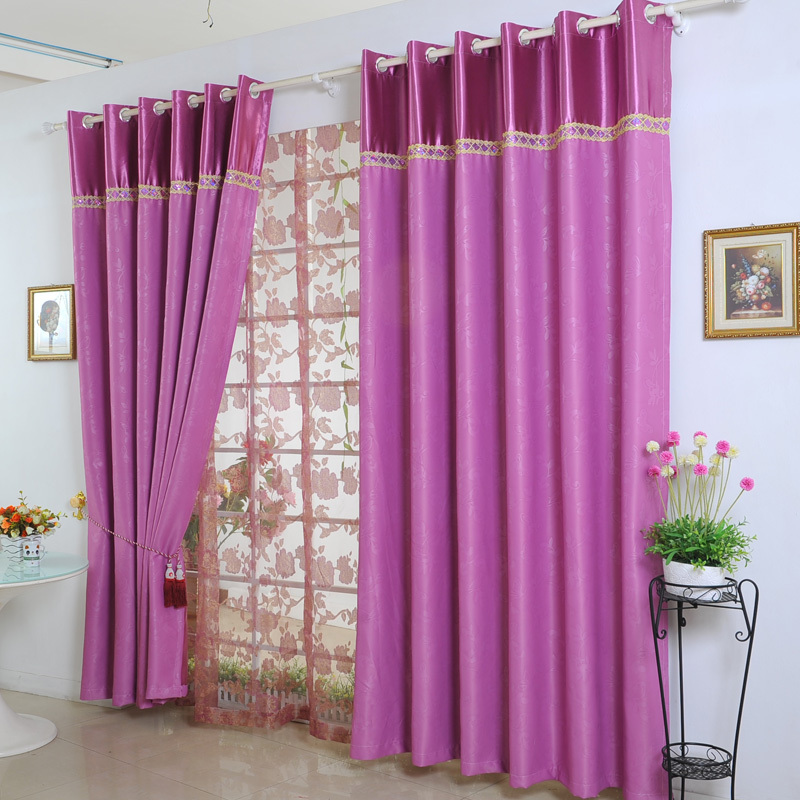 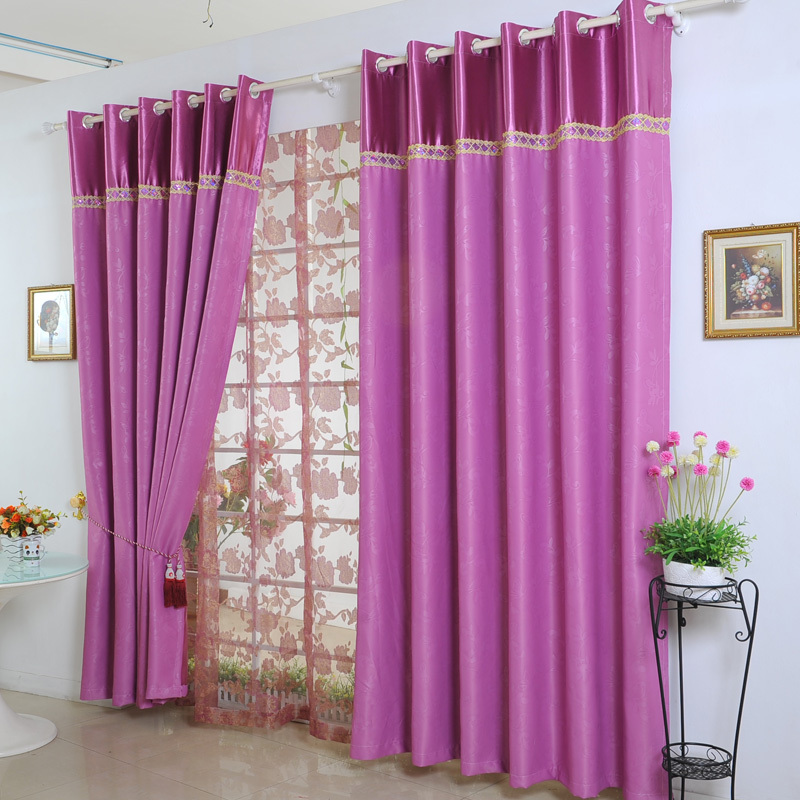 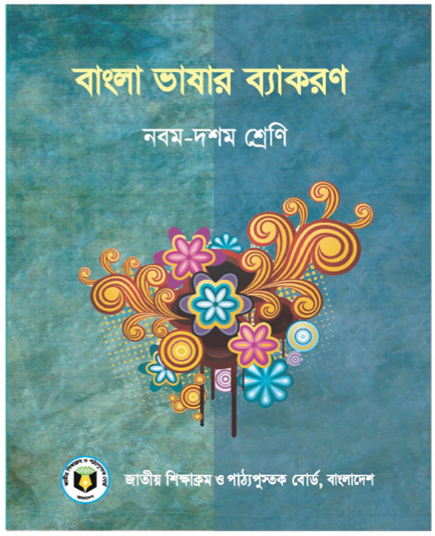 ধন্যবাদ শিক্ষার্থীiv
[Speaker Notes: শিক্ষক শিক্ষার্থীদের ধন্যবাদ জানিয়ে শ্রেণিকক্ষ ত্যাগ করবেন।]